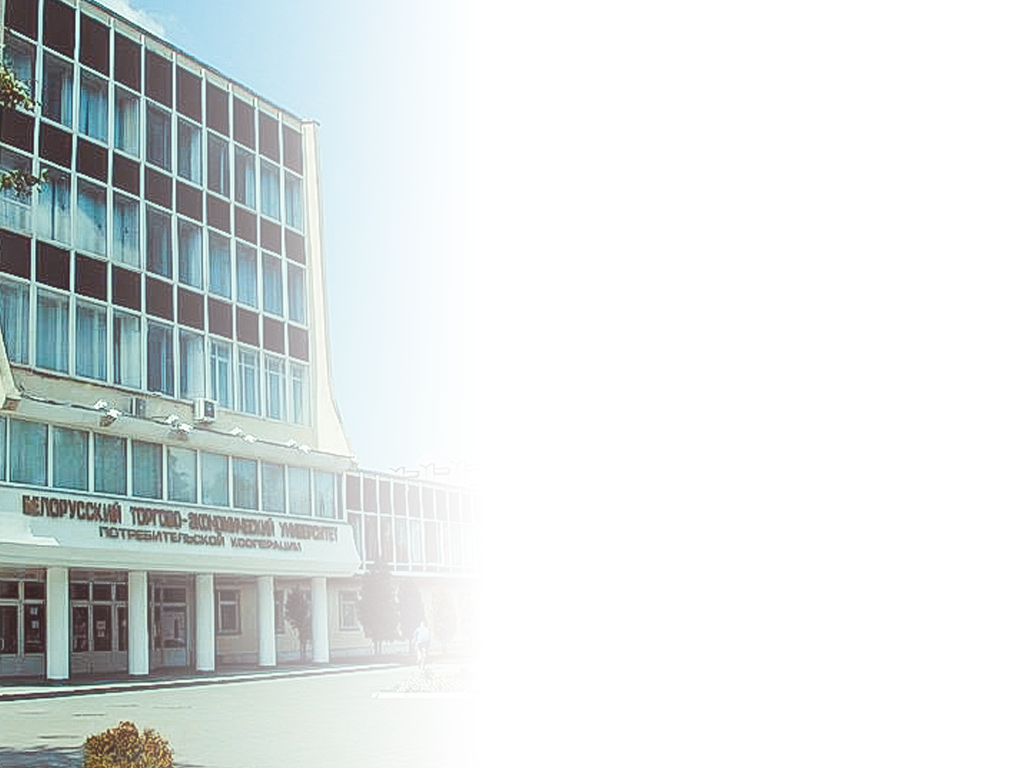 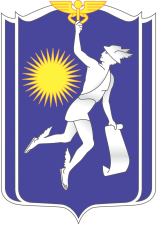 Белорусский торгово-экономический университет потребительской кооперации
I Межвузовская олимпиада
 по иностранным языкам
 среди студентов
 экономических специальностей
 




Гомель 2015
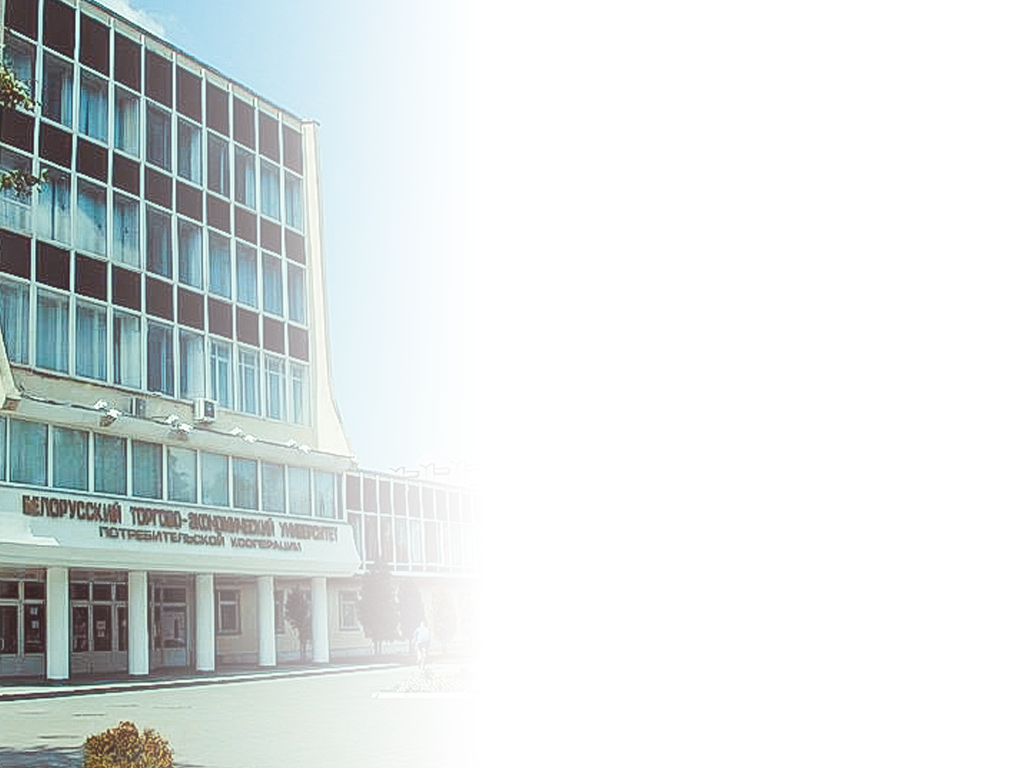 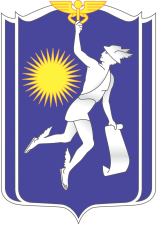 Репрезентативность УВО
Белорусский торгово-экономический университет потребительской кооперации – 22 студента;
Гомельский государственный технический университет имени П.О.Сухого – 4 студента;
Белорусский государственный университет транспорта – 4 студента;
Гомельский государственный университет имени. Ф.Скорины – 4 студента;
Гомельский филиал международного университета «МИТСО» – 2 студента
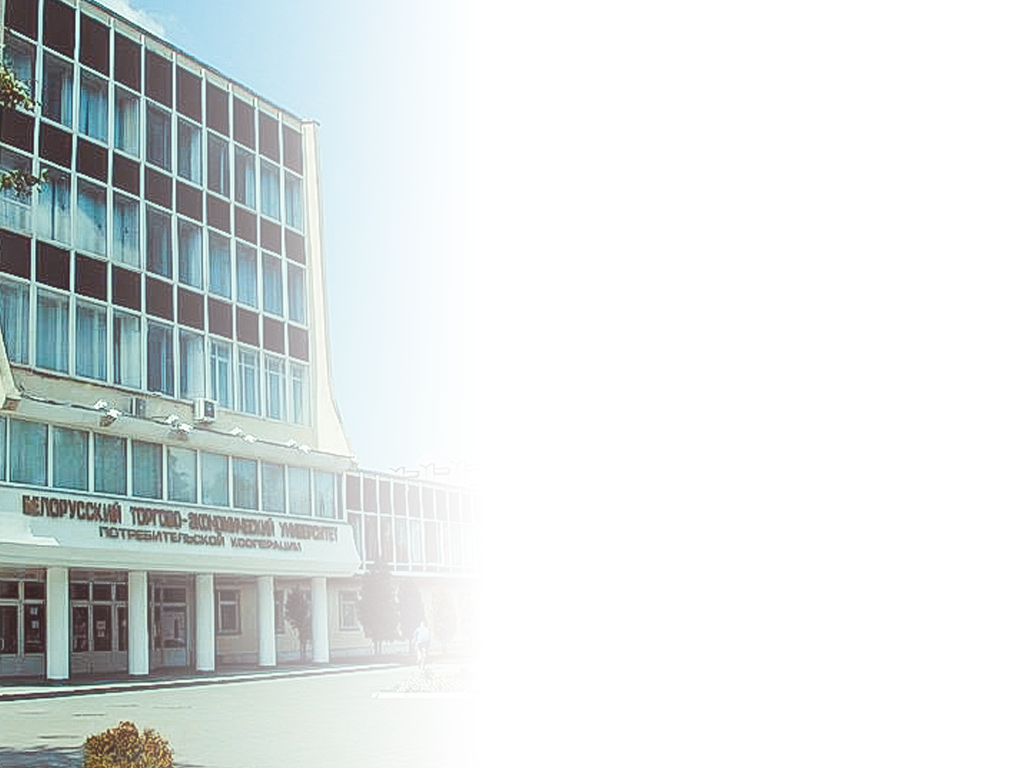 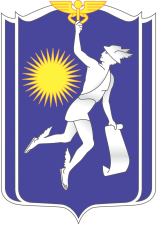 Приветственное слово
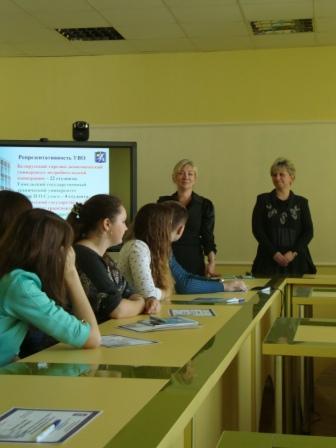 Сныткова Н.А., проректор по научной работе и инновациям, 
к.э.н., доцент
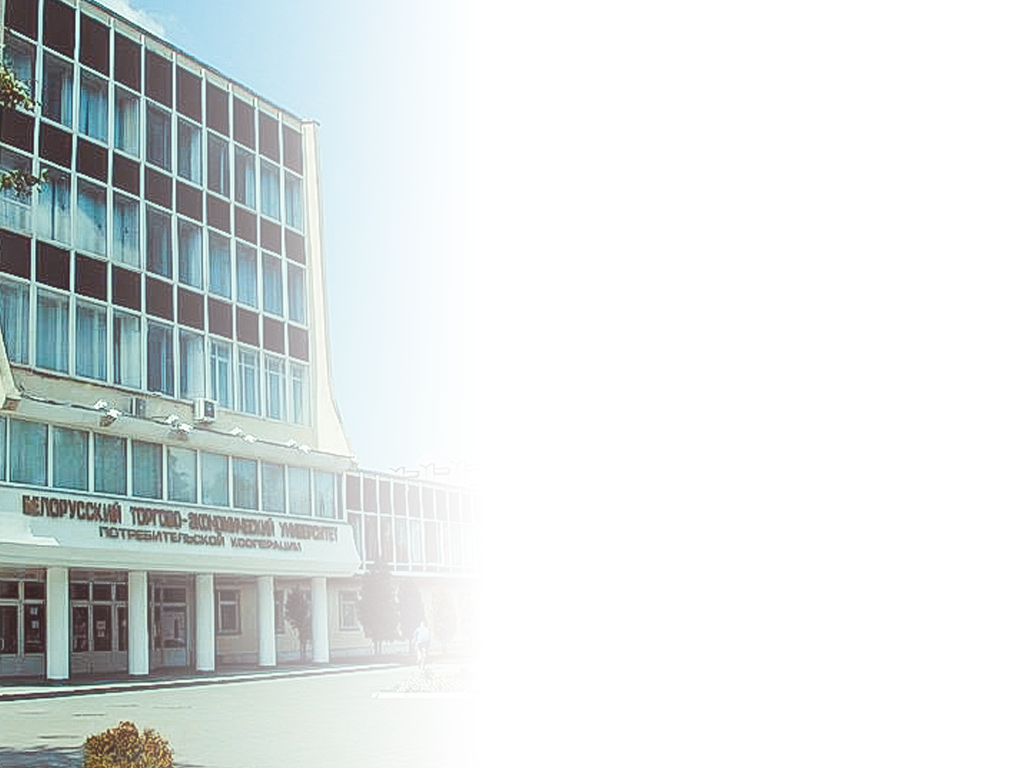 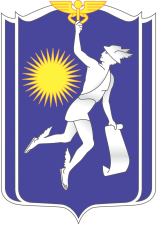 Приветственное слово
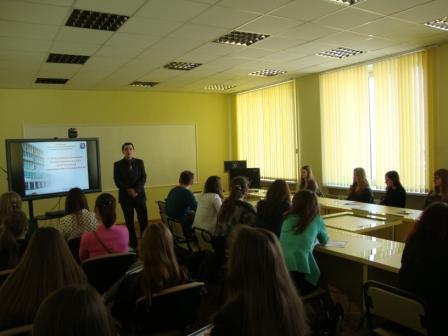 Бобович А.П., 
начальник отдела дистанционных образовательных технологий 
и инноваций
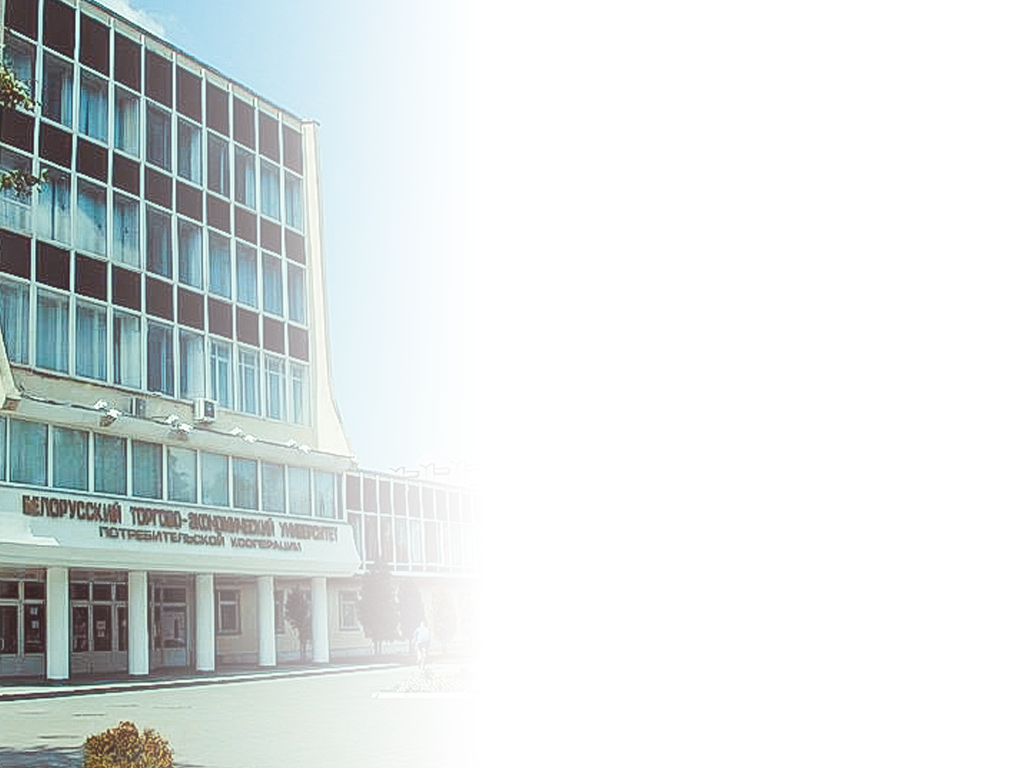 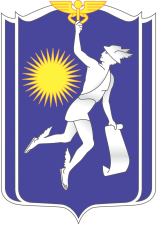 Приветственное слово
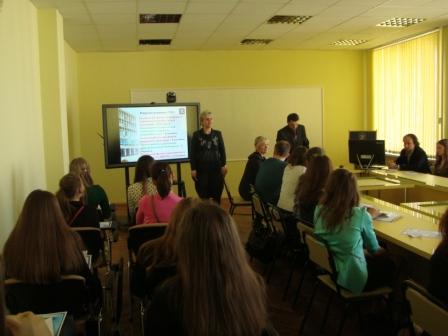 Вишневецкая Л.В., 
зав. кафедрой 
иностранных языков, к.п.н.
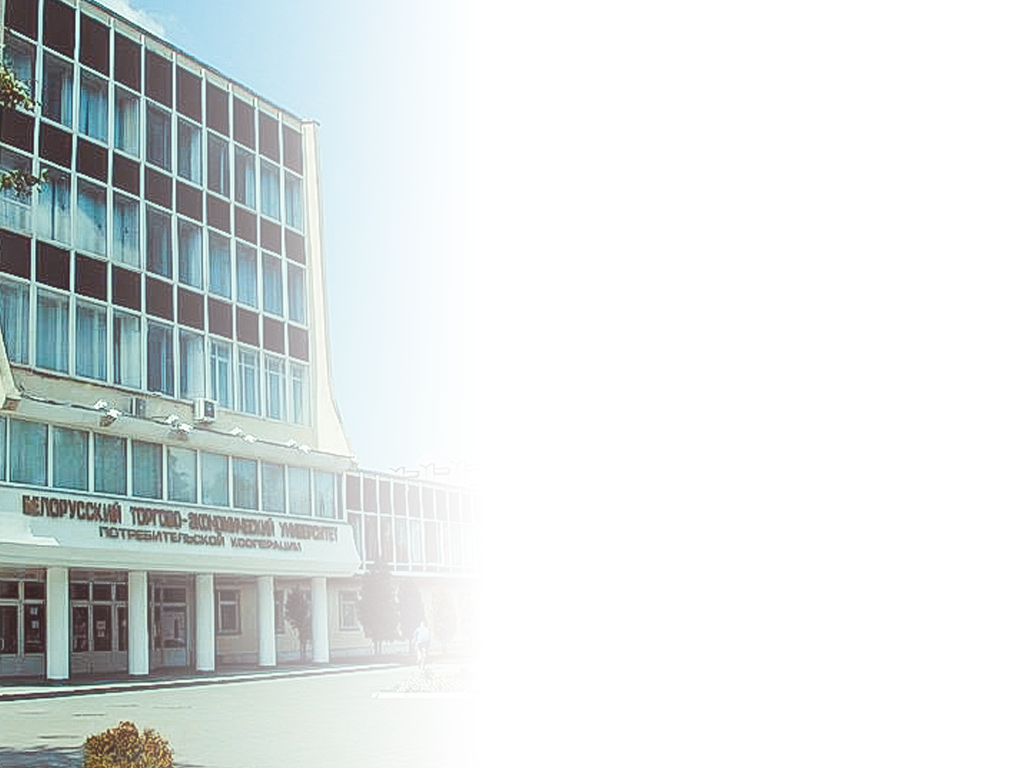 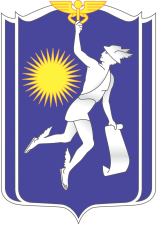 Приветственное слово
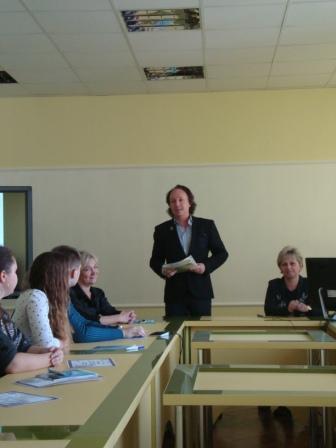 Коробкин А.З., 
зав. кафедрой 
экономических 
и правовых 
дисциплин, к.э.н.
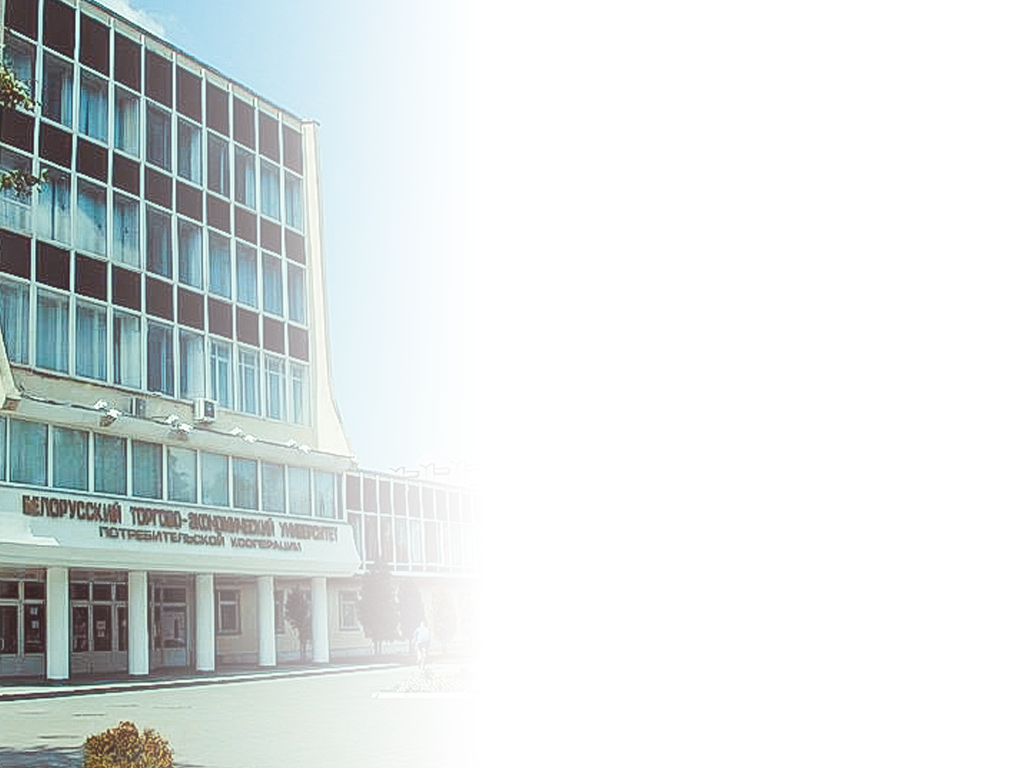 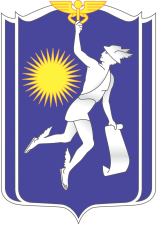 Умники и умницы
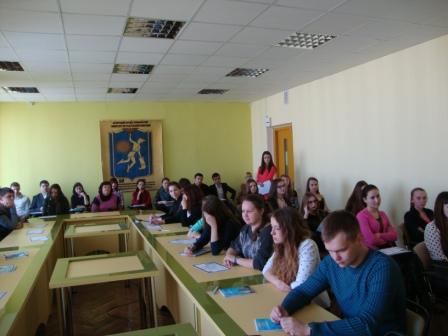 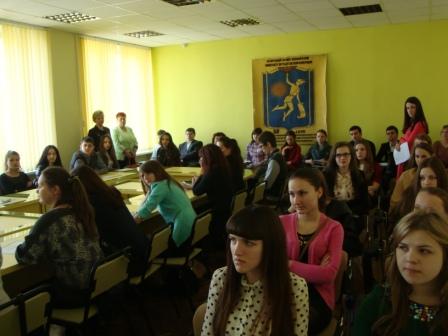 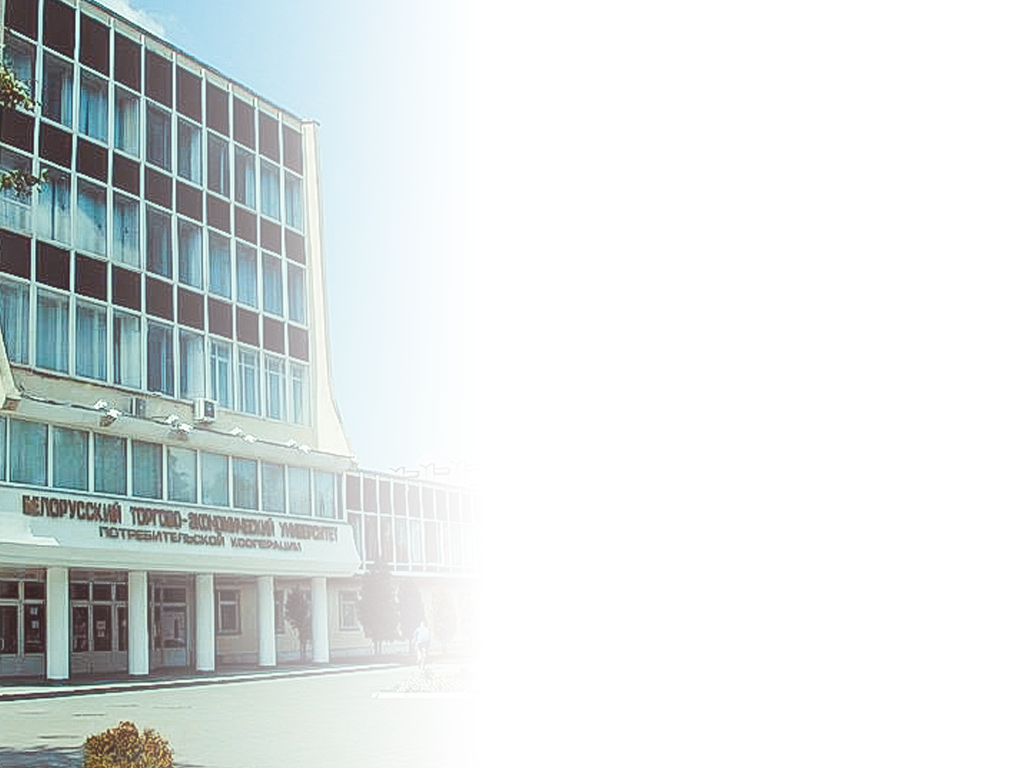 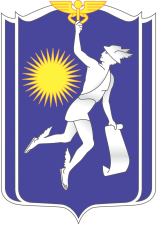 Заседание секций
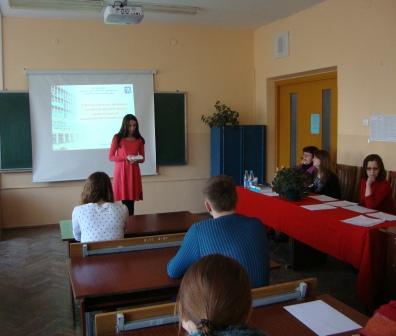 Секция 
английского языка
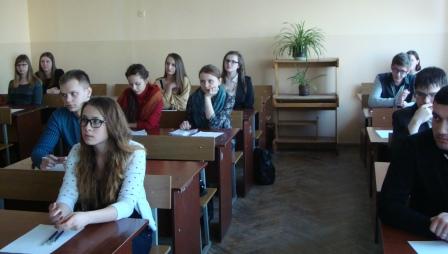 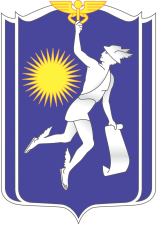 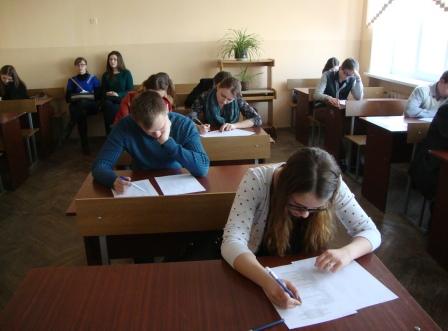 Секция 
английского языка
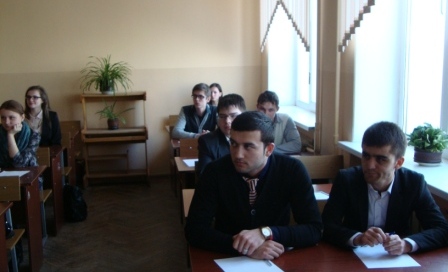 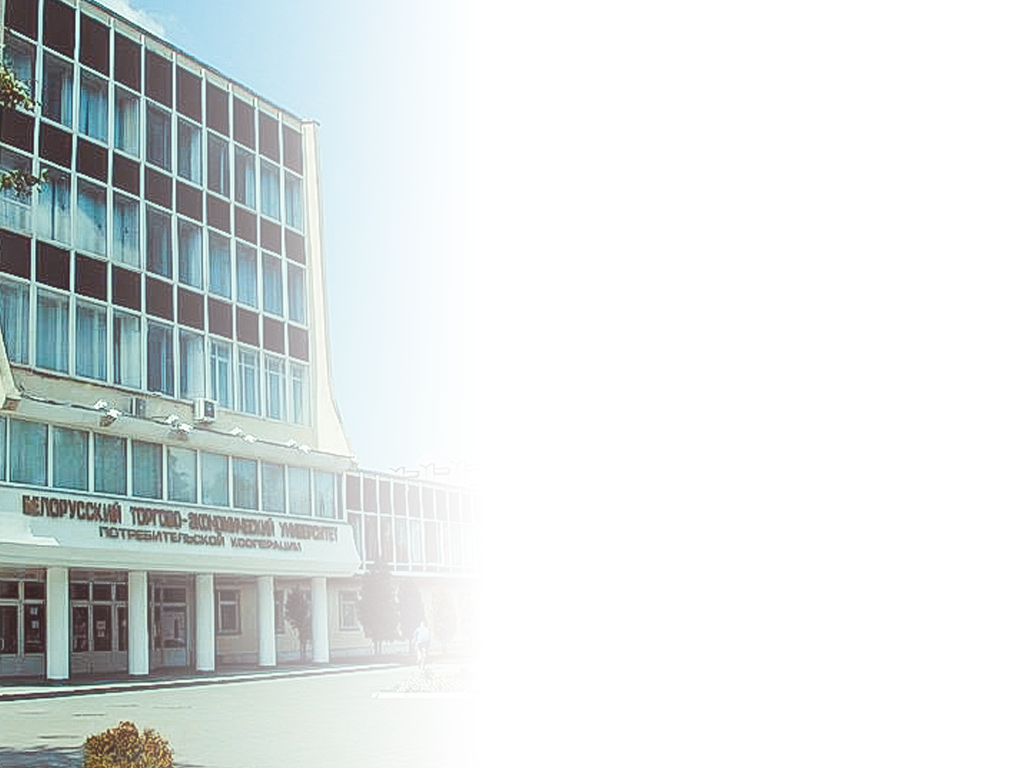 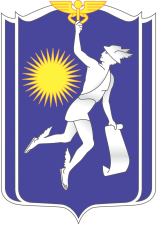 Заседание секций
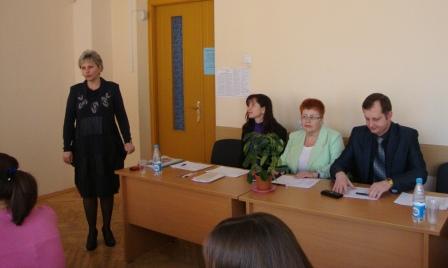 Секция 
немецкого языка
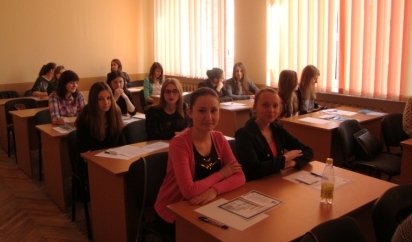 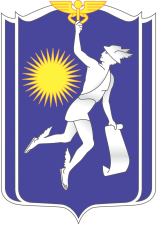 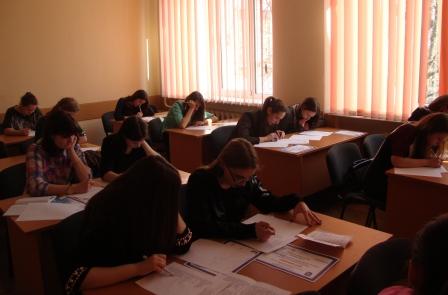 Секция 
немецкого языка
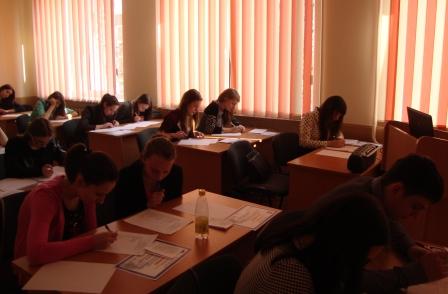 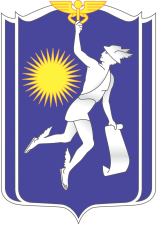 Do you speak English?
                или 
Sprechen Sie deutsch?
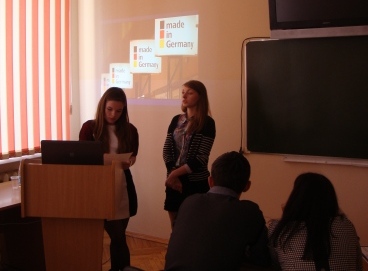 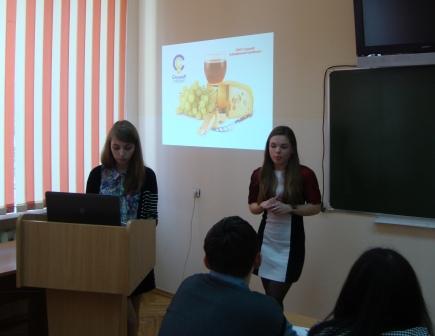 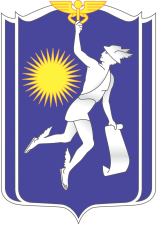 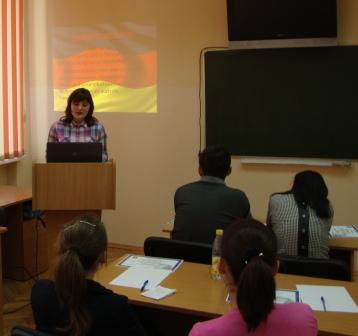 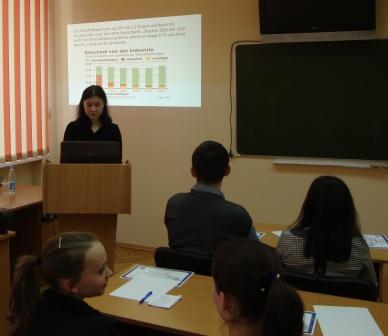 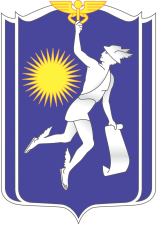 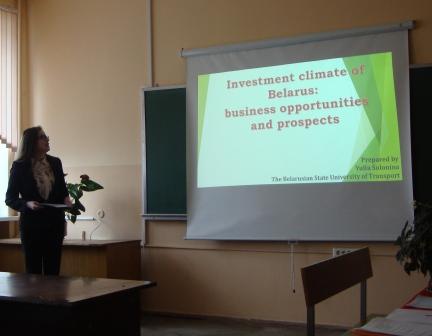 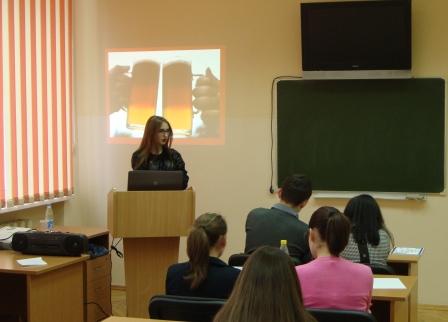 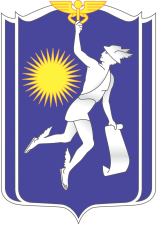 Результаты межвузовской олимпиады по иностранным языкам 
среди студентов экономических специальностей г. Гомеля
Секция английского языка
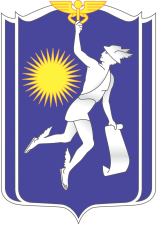 Результаты межвузовской олимпиады по иностранным языкам 
среди студентов экономических специальностей г. Гомеля
Секция немецкого языка
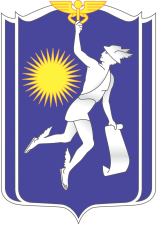 ПОЗДРАВЛЯЕМ ПОБЕДИТЕЛЕЙ!
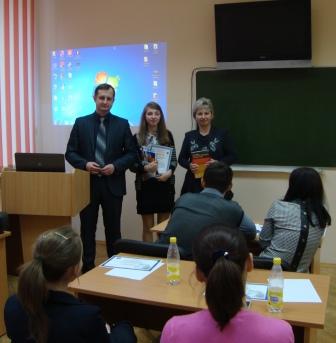 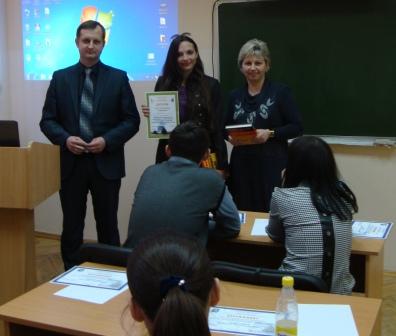 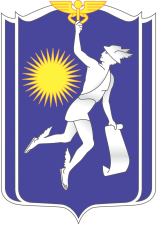 ПОЗДРАВЛЯЕМ ПОБЕДИТЕЛЕЙ!
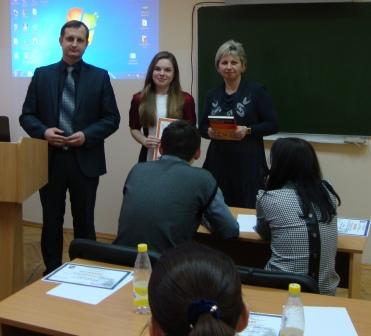 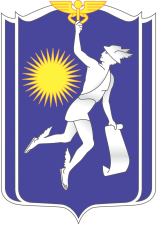 ПОЗДРАВЛЯЕМ ПОБЕДИТЕЛЕЙ!
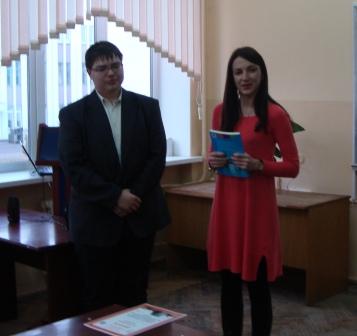 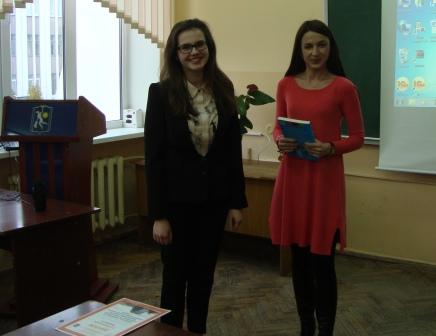